Грантовый конкурс для преподавателей магистратуры
Дата окончания приема заявок: 15 января 2020 года.
Организаторы: Благотворительный фонд им. Потанина
К участию приглашаются академические и научные руководители магистерских программ, преподаватели отдельных дисциплин в ВУЗах.

Призы: Победители конкурса получают грант на разработку магистерской программы / учебного курса или на внедрение новых образовательных практик. Размер гранта – до 500 тысяч рублей.

Конкурс проводится среди преподавателей магистратуры из 75 вузов, включенных в Стипендиальную программу Владимира Потанина.


Сайт конкурса https://www.fondpotanin.ru/competitions/professors-grants/
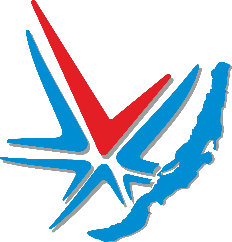 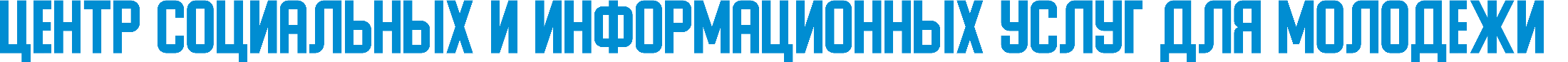 Международный творческий конкурс «Такеда. ART/HELP. Правило исключительности»
Дата окончания приема заявок: 18 января 2020 года.
Организаторы: компания «Такеда» совместно с МГХПА им. С.Г. Строганова и Фондом культуры «ЕКАТЕРИНА».
К участию приглашаются воспитанники художественных училищ и вузов России.
Призы: Первая премия в размере 50 000 рублей и звание лауреата конкурса.
Две Вторые премии в размере 30 000 рублей и диплом.
Три Третьи премии в размере 15 000 рублей и диплом.
Премия компании «Такеда Россия» — «За творческий подход к раскрытию темы».
Семь участников конкурса премируются трехдневной поездкой в Москву на церемонию награждения.
Каждому номинанту конкурса вручается диплом.
Принимаются произведения, представляющие собой авторские интерпретации темы «Правило исключительности», исполненные в любом стиле, от фигуративной живописи до абстракции. К конкурсу допускаются живописные полотна, работы, выполненные в технике рисунка, акварели или гуаши на бумаге, а также произведения печатной графики. Размеры произведений не должны превышать 1 метра по длинной стороне.

Сайт конкурса: https://www.arthelp.space/exclusivity
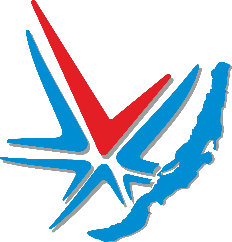 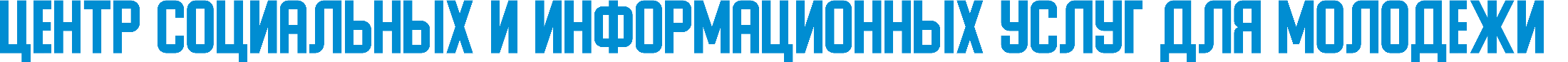 Всероссийский медиа-конкурс «Водные сокровища России — 2019»
Дата окончания приема заявок: 20 января 2020 года.
Организаторы: Федеральное агентство водных ресурсов.
К участию приглашаются граждане Российской Федерации в возрасте от 18 лет.
Призы: Победители конкурса получат призы.
Принимаются работы в номинациях:
«Фотография» (фотографии уникальных водных объектов России: Озеро Байкал, Озеро Телецкое, Ладожское озеро, Онежское озеро, река Волга, река Дон, река Обь, река Енисей, река Амур, река Урал, река Печора, водные объекты Арктической зоны России)
«Плакат» (плакаты в защиту окружающей водной среды социальной направленности под девизом «Береги берега», «Живая вода», «Вода — это жизнь» и др.).
«Видеоролик» (видеоролики в защиту окружающей водной среды социальной направленности под девизом «Береги берега», «Живая вода», «Вода — это жизнь» и др.).

Заявка подается через сайт конкурса http://voda.mnr.gov.ru/konkurs/water_treasures_of_russia_2019/rules/
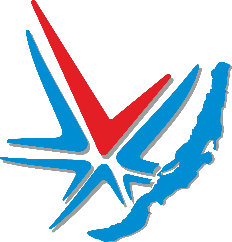 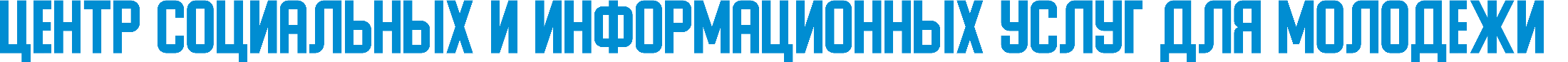 Конкурс экологических проектов "Природа ждет героев"
Дата окончания приема заявок: 20 января 2020 года.
Организаторы: Бренд Timberland.
К участию приглашаются граждане Российской Федерации в возрасте от 18 лет.
Призы: ОБЩИЙ ПРИЗОВОЙ ФОНД — более 1 000 000 рублей, а также призы и подарки от бренда Timberland и организаторов.
Приглашаем вас принять участие в конкурсе, направленном на поддержку экологических инициатив. Бренд Timberland выберет и поддержит развитие наиболее перспективных проектов, цель которых улучшение окружающей среды и жизни людей. Это могут быть проекты на стадии реализации с видимыми результатами, перспективные стартапы, находящиеся на стадии проработанной идеи и имеющие четкий план по запуску и развитию.
Жюри конкурса   составе представителей команды Timberland, а также приглашенных экспертов оценит проекты всех претендентов и выберет наиболее достойных и перспективных в рамках двух номинаций:
• Охрана природы и экологии России
• Освещение экологических проблем через искусство
Скачайте анкету по ссылке ниже, расскажите подробнее про свой проект и станьте Героем Timberland!

Сайт конкурса https://timberland.ru/landing/nature-needs-heroes/
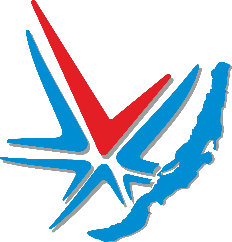 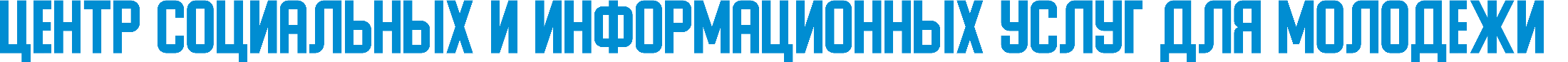 Международный творческий конкурс FINI
Дата окончания приема заявок: 20 января 2020 года.
Организаторы: Автономный университет штат Идальго (Мексика).
К участию приглашаются студенты и профессионалы в области фотографии, графического дизайна, изобразительного искусства и документальных фильмов в возрасте от 18 лет .
Призы: в категории «профессионалы»:
Фотография 1 приз: 4500 долларов, 2 приз: 2500 долларов, 3 приз: 1500 долларов
Альтернативное искусство 1 приз: 4500 долларов, 2 приз: 2500 долларов, 3 приз: 1500 долларов; Документальный фильм 1 приз: 4500 долларов, 2 приз: 2500 долларов, 3 приз: 1500 долларов; Плакат: 4500 долларов
в категории «студенты»:
Фотография 1 приз: 2200 долларов, 2 приз: 1200 долларов, 3 приз: 750 долларов
Альтернативное искусство 1 приз: 2200 долларов, 2 приз: 1200 долларов, 3 приз: 750 долларов; Документальный фильм 1 приз: 2200 долларов, 2 приз: 1200 долларов, 3 приз: 750 долларов; Плакат: 2200 долларов.

Положение конкурса: https://www.uaeh.edu.mx/fini/2020/convocatoria/convocatoria-eng-2020.pdf
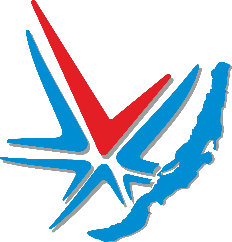 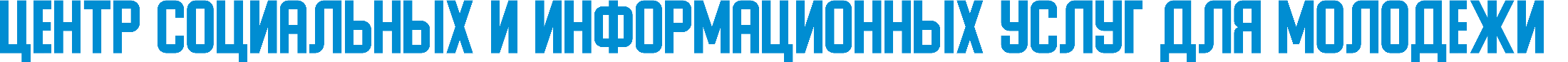 Международный фотоконкурс, посвященный железным дорогам Caminos de Hierro.
Дата окончания приема заявок: 21 января 2020 года.
Организаторы: Фонд железных дорог (Испания). 
К участию приглашаются все желающие.
Призы: Первая премия — 4 000 евро, Вторая премия — 2000 евро. Четыре поощрительных премии по 300 евро.
Премия молодого фотографа (для лиц младше 25 лет) — 1200 евро.
Принимаются фотографии, связанные с миром железных дорог.
Каждый участник может представить максимум три фотографии или одну фотосерию (3-5 фото).

Заявки для участия в конкурсе подаются через официальный сайт (jpg, не более 1,5 Мбайт).

Сайт конкурса: https://www.ffe.es/caminosdehierro/informacion/bases_en.htm
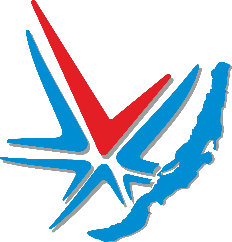 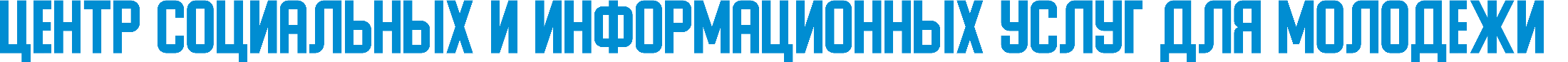 Конкурс проектов «Лучше с животными»
Дата окончания приема заявок: 28 января 2020 года.
Организаторы: компания PURINA совместно с фондом Ашока.
К участию приглашаются юные авторы идей в возрасте от 18 до 25 лет и социальные, коммерческие предприятия, НКО и другие организации, чья работа укрепляет уникальную связь между людьми и домашними питомцами.
Призы: Финалисты получат комплексную поддержку в развитии проекта и приглашение на участие в PurinaBetterwithPetsForum, который пройдет 3-4 июня 2020 года во Франции.
Автор лучшей идеи получит грант до 20 000 швейцарских франков на реализацию идеи.
Автор лучшего действующего проекта получит до 100 000 швейцарских франков на развитие проекта.


Сайт: https://network.changemakers.com/challenge/PurinaBetterwithPetsPrize/entry
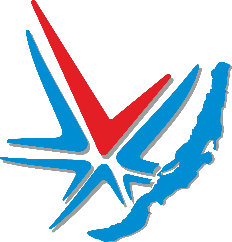 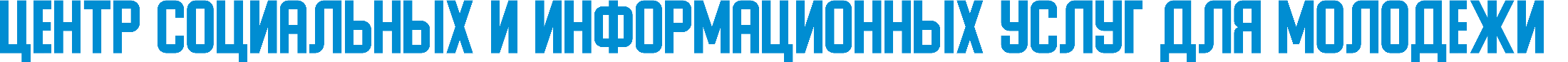 Прием заявок в "Школу вожатых"
Дата окончания приема заявок: 28 января 2020 года.
Организаторы: ОГКУ «Молодежный кадровый центр».
К участию приглашаем бойцов студенческих отрядов Иркутской области, достигших 18 лет, желающих работать летом вожатыми в детских оздоровительных лагерях, на детских площадках, базах отдыха.
 Обучение пройдет с 8 февраля по 24 апреля  на базе Иркутского государственного университета по адресу: ул. Нижняя Набережная, 6.
Программа состоит из лекций, практических занятий и самостоятельной работы. По окончании "Школы вожатых" участники получат сертификаты об освоении дополнительной профессиональной программы повышения квалификации «Основы вожатской деятельности».
Направлять заявку по электронной почте на адрес: mkc_irkutsk@mail.ru (с пометкой «Заявка на школу вожатых»). Форму заявки можно скачать здесь: https://mmp38.ru/news/news-of-the-ministry/5517/

 По всем вопросам обращаться в ОГКУ «Молодежный кадровый центр» по адресу: улица Карла Маркса, 47 (Дом офицеров), кабинет 115, телефон 89016588840. Контактное лицо: Ольга Баранова
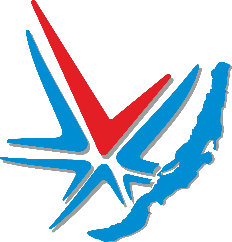 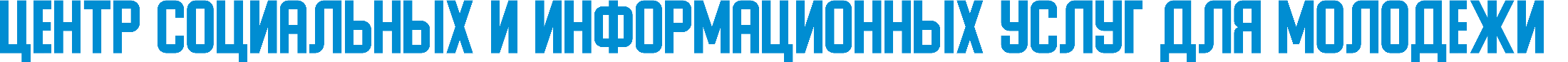 Международный фотоконкурс «Самая красивая страна»
Дата окончания приема заявок: 31 января 2020 года.
Организаторы: Русское географическое общество.
Участником конкурса может стать любой человек без ограничения по месту жительства, гражданству, возрасту. Единственное условие – фотографии должны быть сделаны на территории России.
Призы: Победители фотоконкурса «Самая красивая страна» в каждой номинации получат по 250 тыс. рублей, а победители «Самой красивой страны глазами детей» – профессиональные фотокамеры. Работы всех финалистов будут постоянными участниками фотовыставок, которые проходят в России и за ее пределами.

Работу в жюри конкурса помимо Президента РГО Сергея Шойгу продолжат директор Государственного музея изобразительных искусств имени А.С. Пушкина Марина Лошак, музыкант и телеведущий Сергей Шнуров, известные фотографы Сергей Горшков, Сергей Берменьев и другие.

Сайт конкурса: https://photo.rgo.ru
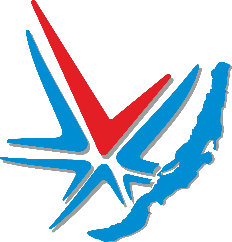 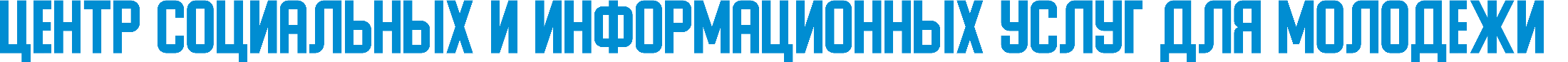 Международный конкурс манги SILENT MANGA AUDITION на тему «Вместе за мир»
Дата окончания приема заявок: 31 января 2020 года.
Организаторы: японское издательство манги COAMIX Inc. при поддержке ЮНЕСКО.
К участию приглашаются все желающие.
Призы: Победители получат денежные премии в размере от 10 000 до 500 000 иен.
Лауреат Премии ЮНЕСКО получит полностью оплаченную поездку в Бангкок на выставку манга «SMA13-UNESCO Round» и сертификат.

Принимаются комиксы в стиле манга на тему «Вместе за мир».
История должна быть в стиле «тихая манга», то есть только с помощью визуального повествования, без использования диалога.
Манга не должна превышать 31 страницы. Рекомендуются черно-белое исполнение.

Сайт конкурса: https://www.manga-audition.com/sma13-unesco-round-2020-january-silent-manga-audition/
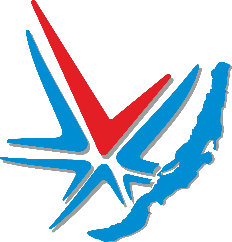 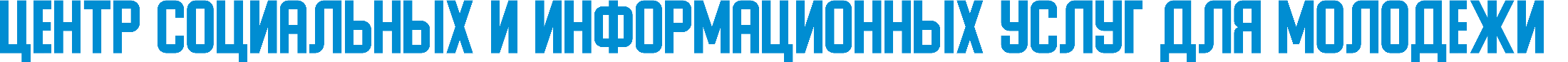 Грант в области современного искусства для молодых российских художников
Дата окончания приема заявок: 31 января 2020 года.
Организаторы: Арт-группа AES + F.
К участию приглашаются российские художники в возрасте до 40 лет. Ограничений по технике и формату, в которых работает художник, нет.
Призы: Победитель конкурса сможет в течение трех месяцев работать в арт-резиденции ISCP (International Studio & Curatorial Program) в Нью-Йорке в 2020 году. Помимо непосредственно участия его обладателя в арт-резиденции, грант предусматривает проживание в Нью-Йорке с 1 мая по 31 июля и авиаперелет, а также менторскую поддержку AES + F, административную и организационную. Программа арт-резиденции ISCP включает: предоставление студии с доступом 24/7, встречи с известными международными кураторами и арт-профессионалами, участие в artist talk, участие в программе открытых студий в июле 2020, участие в международных мероприятиях для выпускников ISCP.

Сайт конкурса: https://aesf.art/news/aesf-artist-residency-award-at-iscp/#all
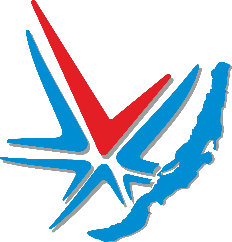 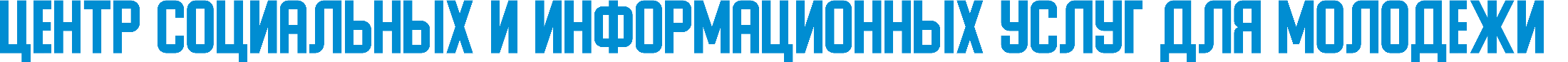 Творческий конкурс «Север — страна без границ»
Дата окончания приема заявок: 31 января 2020 года.
Организаторы: Компания «СЭТИЛА».
К участию приглашаются фотографы, прозаики и поэты одиннадцатый год удивляют своими искренними произведениями, открывающими новые грани Севера.
Призы: Лауреаты получат полезные в северных путешествиях призы от компании «Сэтила», а абсолютные победители отправятся в путешествие в Заполярную Швецию!
Работы победителей и лауреатов будут опубликованы на сайте www.satila.ru , а так же в сборнике, издаваемом по итогам конкурса.


Заявки с пометкой «Конкурс» в теме письма следует присылать электронной почтой на адрес: sever11@satila.ru

Подробная информация о конкурсе находится здесь: https://www.satila.ru/konkurs/pravila/
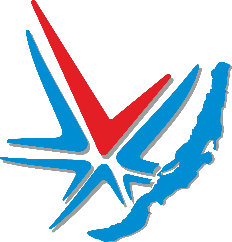 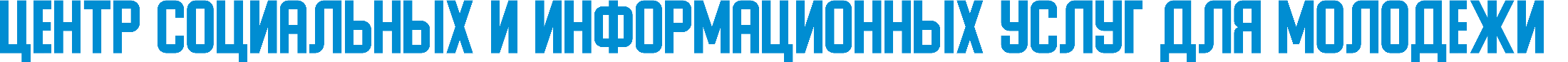 Конкурс паблик-арта для автозаправки
Дата окончания приема заявок: 31 января 2020 года.
Организаторы: Фонд культурных инициатив Sparta, Платформа Smart Urban.
К участию приглашаются практикующие художники, скульпторы, архитекторы, дизайнеры, студенты профильных ВУЗов, специалисты в области технологий, творческие объединения и бюро.
Призы: Победитель, предложивший лучшую концепцию, получит целевой грант на реализацию проекта.
Принимаются проекты функционального арт-объекта на стыке искусства и технологий для новых заправочных станций АЗС «Газпромнефть» на скоростной трассе М-11.
Конкурсные материалы предоставляются в виде цифровых материалов. Презентация в виде PDF-файла включает в себя визуальные материалы, схемы и текстовое описание. Объем не более 15 слайдов. Разрешение 300 dpi. Размер файла не более 100 МБ.

Готовые работы подаются через сайт конкурса, предварительно нужно зарегистрироваться.

Сайт конкурса: https://smarturban.online/opencall/10
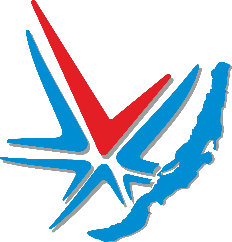 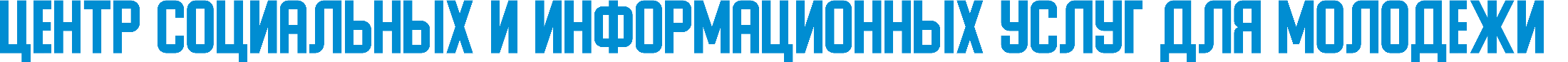 Литературный конкурс «Цех драматургов»
Дата окончания приема заявок: 1 февраля 2020 года.
Организаторы: Фонд развития культуры и духовности «Преображение», «Цех драматургов», МХАТ имени М. Горького, ГИТИС, Российский государственный академический театр драмы им. Ф. Волкова. 
К участию приглашаются граждане РФ не старше 40 лет.
Призы: Трем авторам лучших пьес по результатам конкурса будут вручены гранты в размере 800 000 рублей каждому на постановку спектакля в Московских и региональных театрах.
Победители получают Почётный диплом конкурса.
Пьесы-лауреаты конкурса будут рекомендованы к публикации в журнале «Современная драматургия».
В рамках конкурса состоятся театрализованные экспресс-показы пьес лауреатов конкурса, а также профессиональные обсуждения текстов, участие в которых примут члены жюри конкурса, известные театральные деятели – драматурги, режиссеры, театральные критики, продюсеры.
Жюри конкурса отберет до 10 работ авторов из Москвы и Московской области и 5 работ авторов из регионов. Эти авторы пройдут бесплатное обучение на очных и заочных семинарах, которые будут вести драматурги О. Михайлова и Е. Исаева.

Сайт конкурса: http://civitas-drama.ru/contest
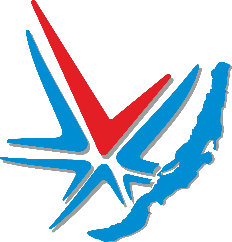 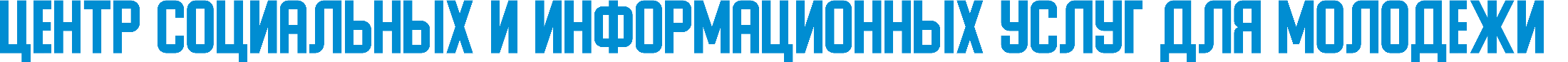 Всероссийский конкурс журналистов «Медиа-Ас-2020»
Дата окончания приема заявок: 10 февраля 2020 года.
Организаторы: Министерство обороны Российской Федерации.
К участию приглашаются авторы материалов, которые были размещены в центральных и региональных печатных, аудиовизуальных и электронных СМИ, а также авторские материалы, опубликованные в социальных сетях и блогах, посвященные деятельности Вооруженных Сил.
Призы: Участники (номинанты) финальной церемонии награждаются дипломами Министра обороны Российской Федерации, памятным знаком и ценными призами. Финальная церемония награждения проходит в Москве в комплексе зданий Минобороны России на Фрунзенской набережной.
Материалы должны быть опубликованы в период с 1 января по 31 декабря 2019 года.
Прием заявок для участия в Фестивале организован по территориальному принципу. На первом этапе участники подают заявки в пресс-службу того военного округа (или Северного флота), на территории которого зарегистрировано средство массовой информации. Заявка подается через сайт конкурса. Участники Фестиваля, зарегистрированные в г. Москва, подают заявки в Департамент информации и массовых коммуникаций Минобороны России.

Сайт конкурса: http://media-as2020.mil.ru/
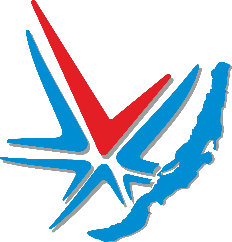 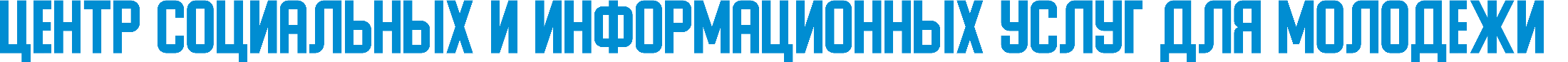 Конкурс «Океанавтика 2020» на обучение подводному плаванию детей на Черном море
Дата окончания приема заявок: 12 февраля 2020 года.
Организаторы: Центр подводных исследований РГО и Всероссийский детский центр «Орленок».
К участию приглашаются подростки 13–16 лет.
Призы: Самые вовлечённые и дисциплинированные ребята смогут отправиться в научные подводно-исследовательские экспедиции.
Программа состоит из двух основных блоков: заочного обучающего отборочного этапа  на портале oceanautica.ru  и очной практической смены на черноморском побережье в ВДЦ «Орлёнок» для 100 победителей конкурса. Участие в программе бесплатное на всех этапах.
Зарегистрировать подростка для участия в «Океанавтике» может только законный представитель, а проходить обучение и тесты в течение двух месяцев после допуска должен ребёнок.

Очная смена пройдет с 30–31 мая по 19–20 июня 2020 года. Её выпускники станут участниками мероприятий Центра подводных исследований РГО, в частности, самые вовлечённые и дисциплинированные ребята смогут отправиться в научные подводно-исследовательские экспедиции.

Сайт конкурса: http://oceanautica.ru/
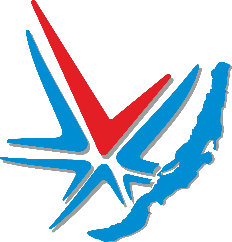 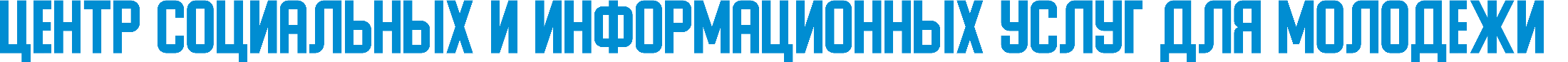 Международный конкурс современного экслибриса
Дата окончания приема заявок: 14 февраля 2020 года.
Организаторы: музей замка Мальборк (Польша). 
К участию приглашаются все желающие старше 18 лет.
Призы: Авторы лучших работ получат медали, дипломы и денежные призы: 1 приз — 6000 злотых. 2 приз — 5000 злотых. 3 приз — 4000 злотых.
Предусмотрены специальные премии.

Принимаются современные экслибрисы на любую тему в виде подписанных отпечатков с печатных форм, изготовленные в период с 2017 по 2019 год.

Каждый художник может представить до 5 экслибрисов.

Конкурсные работы отправляются по адресу: 27 Exlibris Biennial Exhibition Muzeum Zamkowe Malbork ul. Starościńska 1 82-200 Malbork Poland с заполненной заявкой.

Положение конкурса: http://biennale.zamek.malbork.pl/www/zamek/biennale/uploaded/fck_files/file/2020/informator%20XXVII%20M%20Biennale%20Ekslibrisu%20Wsp%202020.pdf
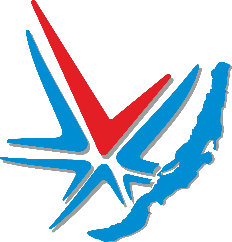 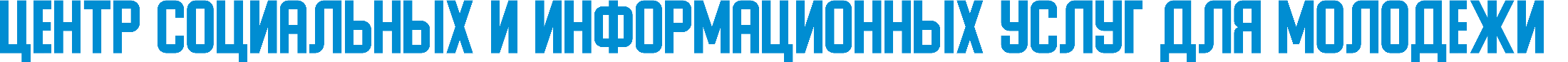 Конкурс лучших проектов военно-исторической тематики
Дата окончания приема заявок: 15 февраля 2020 года.
Организаторы: Российское военно-историческое общество (РВИО)
К участию приглашаются юридические лица и индивидуальные предприниматели.
Призы: Финансирование проекта-победителя до 2000000 рублей.
Проекты в сфере военно-исторической науки.
Музейно-выставочные и экспозиционные проекты военно-исторической и современной военной тематики.
Проекты по реализации мероприятий военно-исторической направленности и военно-патриотического воспитания в рамках проведения детских военно-исторических лагерей.
Проекты по организации и проведению военно-исторических  фестивалей.
Проекты по осуществлению военно-археологической и поисковой деятельности.

Сайт конкурса: www.конкурсрвио.рф
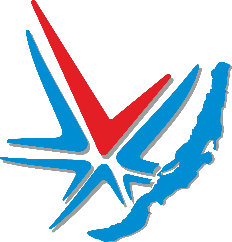 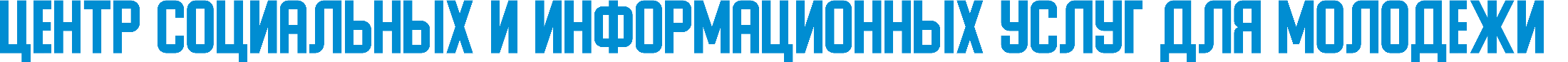 Международный конкурс на стипендию имени Э. Морриса на обучение в колледже Concord (Великобритания)
Дата окончания приема заявок: Желательно подавать заявки на стипендию за 14 месяцев до выбранной даты обучения. 
Организаторы: колледж Concord (Великобритания).
К участию приглашаются юноши и девушки в возрасте 16-17 лет.
Призы: Стипендию получат талантливые ученики, чьи семьи иначе не могли бы позволить себе оплату обучения.
Заполненные заявки на получение стипендии будут рассмотрены Советом Фонда Энтони Морриса. Кандидаты, прошедшие первый этап процесса подачи заявки, будут приглашены на собеседование — потребуется собеседование по Skype и собеседование внутри страны. Затем будет проведена оценка финансового состояния внутри страны. Успешные заявители получат официальное письмо с предложением от Директора.
Список необходимых документов: Анкета на получение стипендии Энтони Морриса, Личное заявление с описанием целей заявителя, его карьерных/университетских устремлений, участия во внеклассных мероприятиях и участия в жизни сообщества, Рекомендательное письмо от директора школы/учителя, Свидетельство академического потенциала, Заверенные копии сертификатов и документ с перечислением пройденных предметов и оценок, Свежая фотография паспортного размера.
Сайт конкурса: https://alumni.concordcollegeuk.com/news/anthony-morris-foundation/427/427-How-to-Apply-for-an-Anthony-Morris-Scholarship
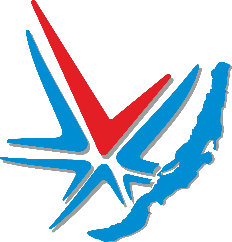 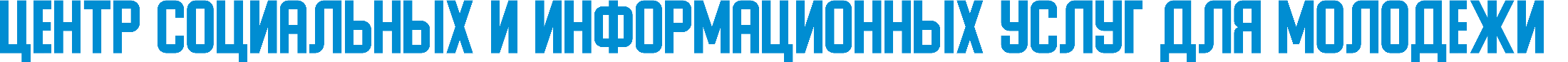 Фотоконкурс «Калейдоскоп эмоций»
Дата окончания приема заявок: 26 февраля 2020 года.
Организаторы: ООО «Профотос».
К участию приглашаются все желающие старше 18 лет.
Призы: Главный приз — многофункциональное устройство Epson L7160.
Принимаются фотографии людей, показывающие их чувства и настроения.

На конкурс принимаются все работы независимо от того, были они когда-либо опубликованы или нет.
Не разрешается использование водяных знаков, подписей, печатей и других идентификационных знаков автора на работах, представленных на конкурс.

Участнику необходимо зарегистрироваться на сайте, загрузить свои фотографии через сайт конкурса.

Сайт конкурса: https://prophotos.ru/contests/46-kaleydoskop-emotsiy
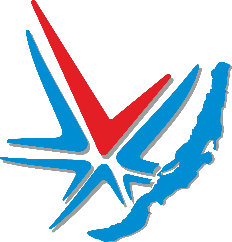 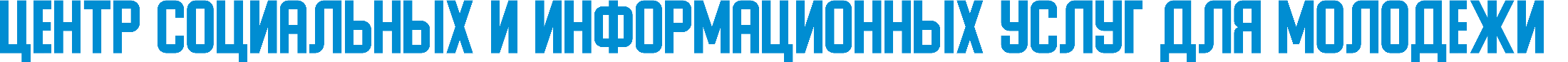 Конкурс дизайна Rijksstudio Award
Дата окончания приема заявок: 27 февраля 2020 года.
Организаторы: художественный музей Рейксмюсеум (Амстердам, Нидерланды).
К участию приглашаются все желающие.
Призы: Премия Rijksstudio Design Award — 7 500 евро.
Премия Rijksstudio Young Talent Award (для участников до 22 лет) — 5 000 евро.
Приз зрительских симпатий — 2 500 евро.
Проекты финалистов будут выставлены в одной из галерей музея в течение нескольких недель.
Требования к работам:
Работа уникальна и ранее не появлялась на рынке;
Основана на одном или нескольких произведениях искусства из коллекции музея;
Работу можно воспроизводить.
Заявку можно подать на сайте конкурса, сопроводив описанием (не более 1000 слов) и фото (не более 10 штук) или видео (не более 2 минут).


Сайт конкурса: https://www.rijksmuseum.nl/en/rijksstudioaward
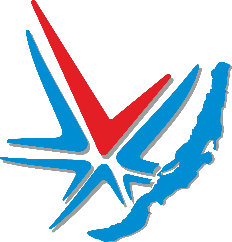 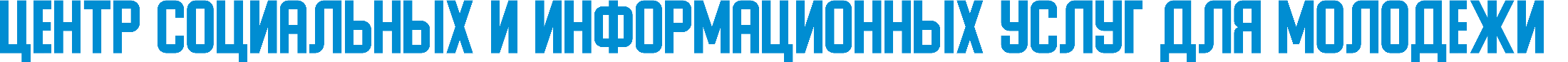 Литературный конкурс «За волю и любовь к жизни»
Дата окончания приема заявок: 29 февраля 2020 года.
Организаторы: литературный клуб «Первая роса».
К участию приглашаются люди с ограниченными возможностями без ограничений по возрасту, гражданству, месту жительства.
Призы: Победителям конкурса присваивается звание «Лауреат», вручается диплом, приз. Лучшие работы конкурсантов будут размещены на сайте «ПЕРВАЯ РОСА», авторы станут членами литературного клуба.
Каждый участник конкурса, не ставший лауреатом, получает сертификат номинанта, подтверждающий участие в конкурсе.
Принимаются работы в трех номинациях:
Поэзия (5-10 стихотворений)
Проза (2-3 рассказа, не более 15 тысяч знаков)
Публицистика
Литературные и публицистические произведения не обязательно могут быть связаны с тематикой инвалидности. Приветствуются самые разные жанры, разнообразные темы, соответствующие духовным интересам их авторов.

Сайт конкурса: https://www.moyarosinca.com/конкурсы/конкурс-за-волю-и-любовь-к-жизни/
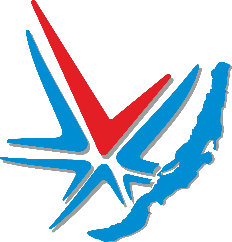 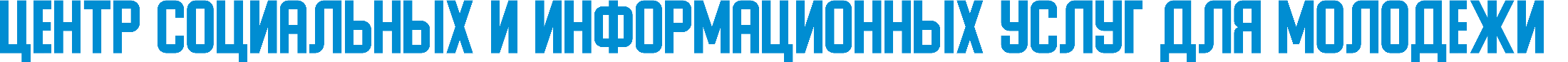 Российский национальный юниорский водный конкурс
Дата окончания приема заявок: 01 марта 2020 года.
Организаторы: Институт консалтинга экологических проектов.
К участию приглашаются учащиеся старших классов общеобразовательных школ, гимназий, лицеев или училищ и техникумов в возрасте от 14 до 20 лет.
Призы: Все участники мероприятий финала общероссийского этапа Конкурса получают дипломы. Диплом финалиста Российского национального юниорского водного конкурса получает каждый автор проекта во время церемонии награждения. Автор лучшего проекта получает Гран-при – стеклянную статуэтку «Золотая рыбка» и благодарственное письмо Министра природных ресурсов и экологии Российской Федерации.
Победители и призеры получают премии и призы партнеров конкурса. За победу в международном конкурсе старшеклассник получает хрустальную композицию и денежный.
Приз в размере 15 000 долларов за счет средств Стокгольмского водного фонда.

Сайт конкурса: http://www.water-prize.ru/water-prize/
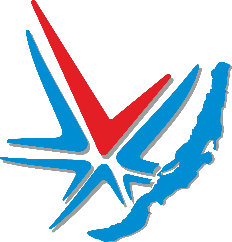 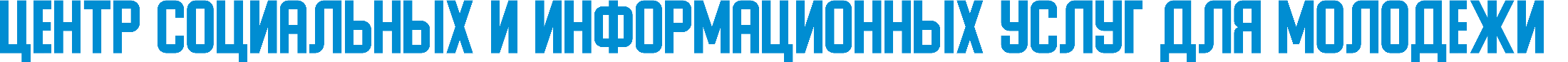 Всероссийский конкурс рецензий «Пишу о театре»
Дата окончания приема заявок: 01 марта 2020 года.
Организаторы: Театроведческий факультет Российского государственного института сценических искусств (Санкт-Петербург).
К участию приглашаются учащиеся 9-11 классов, студенты средних специальных учебных заведений.
Призы: Диплом победителя I, II и III степени дает дополнительные 2 балла при поступлении на театроведческий факультет.
Победители получат приглашение на серию мастер-классов с педагогами театроведческого факультета в Санкт-Петербурге.
Лучшие работы будут опубликованы на сайте РГИСИ.
Принимаются рецензии на любой спектакль, который сегодня идет на сцене любого театра страны. 

Готовые работы отправляются на адрес: konkurs.teatroved@gmail.com

Сайт конкурса: http://www.rgisi.ru/konkursyi-festivali/2016/12/28/pishu-o-teatre/
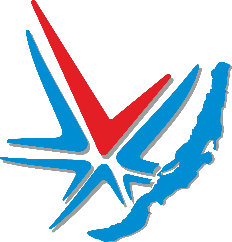 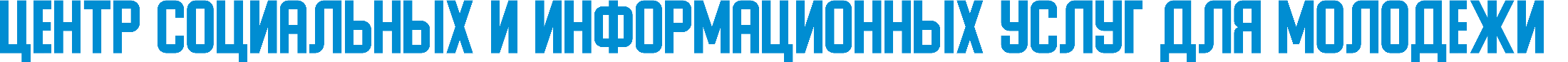 Фотоконкурс «Мой автомобиль «Жигули»
Дата окончания приема заявок: 01 марта 2020 года.
Организаторы: Культурно-досуговый центр «Буревестник».
К участию приглашаются граждане РФ независимо от возраста, гражданства и др.
Призы: Итоги конкурса подводятся 19 апреля 2020 года в день 50-летия выпуска первого автомобиля марки ВАЗ. Участники Конкурса получают сертификат в электроном виде об участии в конкурсе, авторы лучших фотографий в каждой номинации будут приглашены к участию и награждению во время праздничных мероприятий, посвященных празднованию 50-летия выпуска первого автомобиля ВАЗ.
Фотографии и документы Приложения № 1, 2 3 предоставляются в МАУ КДЦ «Буревестник»: лично по адресу: г. Тольятти, ул. Карла Маркса 27 (фотографии сканируются и возвращаются владельцу); по почте: 445011, Самарская область, г. Тольятти, ул. Карла Маркса 27 (в этом случае фотографии обратно не высылаются); по электронной почте в электронном отсканированном виде на адрес kdc-burevestnik@yandex.ru — сообщением в группу ВКонтакте https://vk.com/fotokonkurszhiguli

Сайт конкурса: https://vk.com/fotokonkurszhiguli
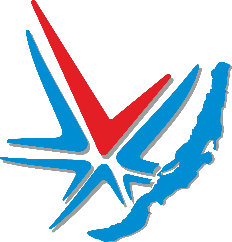 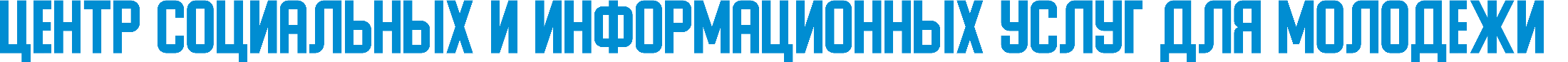 Онлайн-олимпиада «Я люблю математику»
Дата окончания приема заявок: 01 марта 2020 года.
Организаторы: Яндекс.
К участию приглашаются ученики 1-5 классов.
Призы: Все участники получат грамоты, учителя — благодарственные письма. Среди всех ребят будут разыграны ценные призы.
Пробный тур (27 января — 16 февраля) Пробный тур состоит из четырех заданий. Каждое задание имеет неограниченное число попыток решения и неограниченное количество времени на выполнение. Результаты пробного тура никак не влияют на возможность участия в основном туре и его результаты. Участвовать в пробном туре необязательно.
Основной тур (17 февраля — 1 марта) Основной тур включает в себя от шести до девяти заданий в зависимости от выбранной сложности (1 класс – 6 задач, 2 класс – 7 задач, 3,4,5 классы – 9 задач), на решение которых участнику отведено 60 минут с начала доступа к материалам олимпиады.
Каждый участник может принять участие в основном и пробном туре только один раз.

Сайт конкурса: https://ya.olimpiada.ru/olymp/
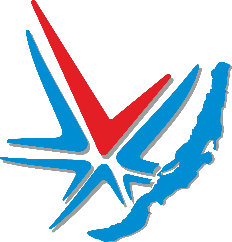 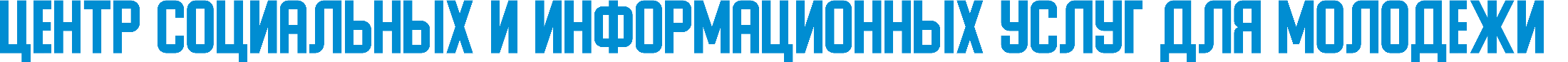 Конкурс достижений талантливой молодежи «НАЦИОНАЛЬНОЕ ДОСТОЯНИЕ РОССИИ»
Дата окончания приема заявок: 2 марта 2020 года.
Организаторы: «Национальная система развития научной, творческой и инновационной деятельности молодежи России «ИНТЕГРАЦИЯ».
К участию приглашаются граждане Российской Федерации в возрасте от 14 до 25 лет, научного руководителя – не ограничен.
Призы: Дипломы и рекомендательные письма для поступления в ВУЗ.
01.01.2020 - 02.03.2020 - заочный тур
25.03.2020 - 27.03.2020 - очный тур (XIV Всероссийская конференция обучающихся)
«Оргкомитет Всероссийского конкурса Национальное Достояние России».
Тел. (495) 374-59-57, (495) 688-21-85, (495) 684-82-47. Время работы Оргкомитета с 9.00 до 18.00 по Московскому времени ежедневно (кроме субботы и воскресенья).
E-mail: ndr21@mail.ru (для конкурсных работ и вопросов)

Сайт конкурса: http://integraciya.org/konkursy/natsionalnoe-dostoyanie-rossii/
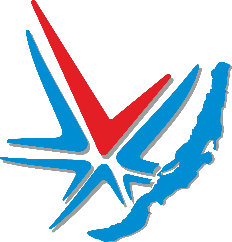 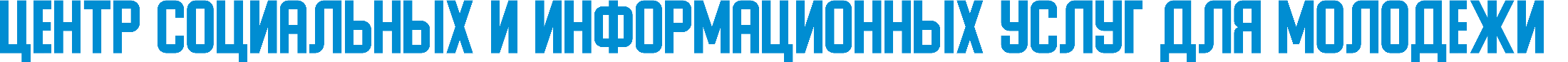 Конкурс научно-исследовательских проектов «АПК – МОЛОДЕЖЬ, НАУКА, ИННОВАЦИИ»
Дата окончания приема заявок: 2 марта 2020 года.
Организаторы: «Национальная система развития научной, творческой и инновационной деятельности молодежи России «ИНТЕГРАЦИЯ».
К участию приглашаются старшеклассники, студенты и научные работники в возрасте от 14 до 30 лет, которые занимаются научной или исследовательской деятельностью.
Призы: Дипломы и рекомендательные письма для поступления в ВУЗ.
01.01.2020 - 02.03.2020 - заочный тур
25.03.2020 - 27.03.2020 - очный тур (VIII Всероссийский молодежный форум)
Проезд в Москву и обратно, проживание, питание, транспортное обеспечение, другие
затраты, не связанные с конкурсными процедурами, осуществляются за счёт направляющих организаций и спонсоров.
Почтовые реквизиты и средства связи Оргкомитета: 111675, Москва, ул. Дмитриевского, д. 7, офис № 7, НС «Интеграция», Оргкомитет Всероссийского конкурса «АПК– Молодежь, Наука, Инновации»; телефоны: 8(495) 374-59-57 многоканальный; 8(495) 688-21-85,
8(495) 684-82-47. Время работы Оргкомитета с 9.00 до 18.00 по Московскому времени ежедневно(кроме субботы и воскресенья). E-mail: apkmcx@mail.ru Интернет – сайты: www.nauka21.com, www.integraciya.org.
Юридический адрес: 129090, Москва, ул. Щепкина, д. 22, оф. 21-22

Сайт конкурса: http://integraciya.org/konkursy/apk-molodezh-nauka-innovatsii/
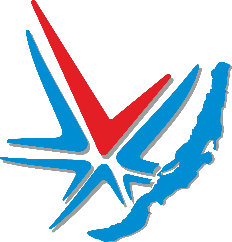 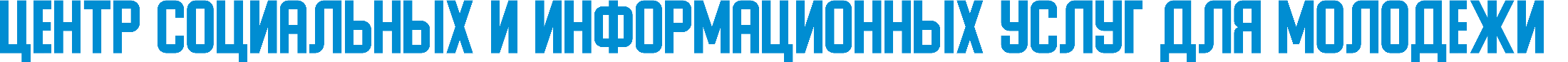 Всероссийская конкурс-премия современного уличного искусства и спорта «КАРДО»
Дата окончания приема заявок: 3 марта 2020 года.
Организаторы: Obeats.
К участию приглашаются все желающие от 18 лет.
Призы: Все победители получат денежные премии, уникальные статуэтки, призы от партнеров, федеральный статус и новые возможности.
Ты активно занимаешься развитием уличных культур? Продвигаешь себя как атлета или деятеля искусства? Занимаешься развитием общественной организации, команды или уникальных творческих проектов? Возможно ты открыл свою школу, зал или магазин? Не упусти свой шанс!
Первая в истории человечества премия за развитие уличных культур! «Оскар», только за ваш вклад в будущее уличного искусства и спорта. В этом году представлены номинации:
– Танцор года; – Трикер года; – Трейсер года; – Воркаутер года; – Медиамейкер года; – Общественник года; – Предприниматель года.

Сайт конкурса www.премия-кардо.рф
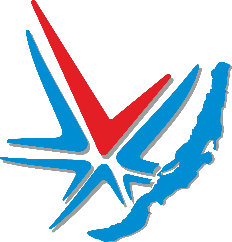 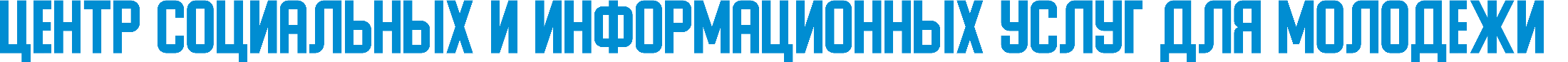 II Всероссийский литературный конкурс «Огни золотые» на тему «Мне кажется порою что солдаты…»
Дата окончания приема заявок: 3 марта 2020 года.
Организаторы: Саратовское региональное отделение Российского союза писателей при поддержке Министерства культуры Саратовской области, Саратовской областной библиотеки для детей и юношества имени А. С. Пушкина.
К участию приглашаются все желающие старше 16 лет.
Призы: Конкурсные произведения лауреатов будут опубликованы на безвозмездной основе в Альманахе.
Объем стихотворных произведений не должен превышать 200 строк. Объём прозаических произведений не должен превышать 10 000 знаков (с пробелами). Работы принимаются в формате Word Doc. Размер шрифта – 14-й, междустрочный интервал – 1,5, выравнивание текста по ширине, абзац – 1,25, отступы – по 2,0 с каждой стороны.
Работа должна быть представлена в электронном виде по адресу: rsp-asouz@mail.ru с указанием темы письма: на конкурс «Мне кажется порою что солдаты».

Положение конкурса: http://rsp-souz.ru/images/docs/Ogny-zolotie-2.pdf
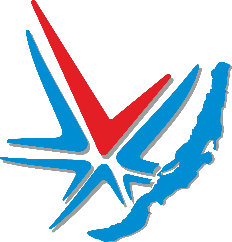 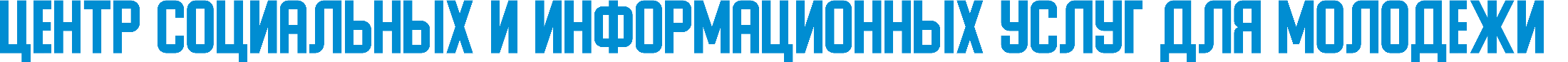 Международный конкурс астрофотографии Insight Astronomy
Дата окончания приема заявок: 6 марта 2020 года.
Организаторы: Королевская обсерватория в Гринвиче (Великобритания).
К участию приглашаются все желающие.
Призы: Победитель получит 10 000 фунтов стерлингов.
Взрослая категория: 1 место — 1 500, 2 место — 500 фунтов стерлингов, 3 место — 250 фунтов стерлингов.
Категория для юных астрофотографов: 1 место — 1 500 фунтов стерлингов, 2 место — 500 фунтов стерлингов, 3 место — 250 фунтов стерлингов, специальный приз — 750 фунтов стерлингов.
Для участия нужно зарегистрироваться на официальном сайте конкурса с 13 января 2020 года и загрузить свою работу (до 10 в каждой категории)

Сайт конкурса: https://www.rmg.co.uk/whats-on/astronomy-photographer-year
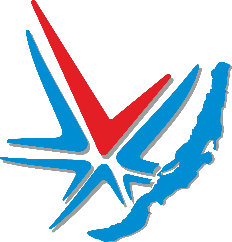 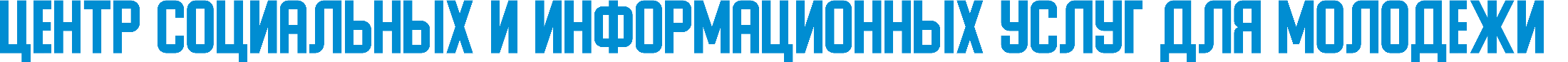 Всероссийский конкурс молодых профессионалов «Контур. Старт!»
Дата окончания приема заявок: 11 марта 2020 года.
Организаторы: СКБ Контур
К участию приглашаются студенты вузов.
Призы: Главный приз — поездка на федеральный форум «Территория смыслов».
Для студентов экономических и гуманитарных направлений вузов России. Студентам предстоит проверить знания в предпринимательстве, гостиничном бизнесе или бухгалтерии, разгадать практические ситуации, решить реальные сценарии и кейсы в веб-сервисах. 
1 тур пройдёт с 11 марта по 11 апреля.
2 тур пройдет с 15 по 29 апреля.


Сайт конкурса: https://academy.kontur.ru/discipline-academy/olymp
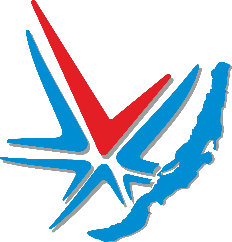 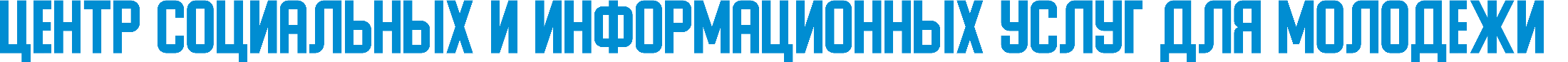 Гранты для математиков
Дата окончания приема заявок: 15 марта 2020 года.
Организаторы: Фонд развития теоретической физики и математики «БАЗИС».
К участию приглашаются  граждане Российской Федерации в возрасте до 32 лет, имеющие ученую степень доктора или кандидата наук, степень магистра или диплом о высшем образовании или являющиеся студентами очной формы обучения 4 курса бакалавриата, 1 или 2 курса магистратуры или 4-6 курсов специалитета. Основным местом работы/учебы заявителя должно быть российское научное или образовательное учреждение
Призы: Грант покрывает полную или частичную оплату расходов на проезд к месту проведения Конгресса и обратно, проживание, пребывание (питание, местный транспорт и т.п.), участие в программе Конгресса, консульские и визовые сборы.
Принимаются заявки на тревел-грант на участие в работе 8-го Европейского математического конгресса. Конгресс пройдет 5-11 июля 2020 года в Словении.

Сайт конкурса: https://basis-foundation.ru/general-competitions/math/travel-grants/congress
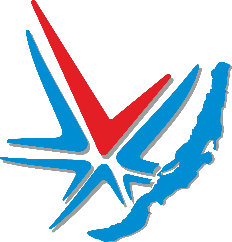 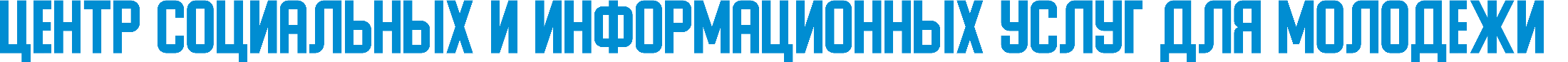 «ОБРЕТЁННОЕ ПОКОЛЕНИЕ – НАУКА, ТВОРЧЕСТВО, ДУХОВНОСТЬ»
Дата окончания приема заявок: 16 марта 2020 года.
Организаторы: «Национальная система развития научной, творческой и инновационной деятельности молодежи России «ИНТЕГРАЦИЯ».
К участию приглашаются  старшеклассники и студенты в возрасте от 14 до 25 лет, которые занимаются научной или исследовательской деятельностью.
Призы: Дипломы и рекомендательные письма для поступления в ВУЗ.
01.01.2020 – 16.03.2020 - заочный тур
08.04.2020 – 10.04.2020 - очный тур (XLV Всероссийская конференция обучающихся)
Почтовые реквизиты и средства связи Оргкомитета: 111675, Москва, ул. Дмитриевского, д. 7, офис № 7, НС «Интеграция», Оргкомитет Всероссийского конкурса «Обретённое Поколение – Наука, Творчество, Духовность»; телефоны: 8(495) 374-59-57 многоканальный; 8(495) 688-21-85, 8(495) 684-82-47.
Время работы Оргкомитета с 9.00 до 18.00 по Московскому времени ежедневно (кроме субботы и воскресенья). E-mail: unost21@mail.ru Интернет – сайты: www.nauka21.com, www.integraciya.org. Юридический адрес: 129090, Москва,                    ул. Щепкина, д. 22, оф. 21-22

Сайт конкурса: http://integraciya.org/konkursy/obretennoe-pokolenie/
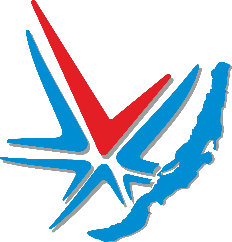 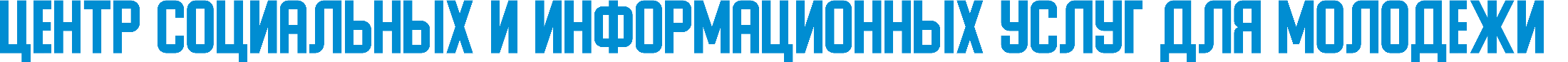 «ЮНОСТЬ, НАУКА, КУЛЬТУРА»
Дата окончания приема заявок: 16 марта 2020 года.
Организаторы: «Национальная система развития научной, творческой и инновационной деятельности молодежи России «ИНТЕГРАЦИЯ».
К участию приглашаются  старшеклассники и студенты в возрасте от 14 до 25 лет, которые занимаются научной или исследовательской деятельностью.
Призы: Дипломы и рекомендательные письма для поступления в ВУЗ.
01.01.2020 – 16.03.2020 - заочный тур
08.04.2020 – 10.04.2020 - очный тур (XLV Всероссийская конференция обучающихся)
Почтовые реквизиты и средства связи Оргкомитета: 111675, Москва, ул.
Дмитриевского, д. 7, офис № 7, НС «Интеграция», Оргкомитет Всероссийского конкурса «Юность, Наука, Культура»; телефоны: 8(495) 374-59-57 многоканальный; 8(495) 688-21-85, 8(495) 684-82-47. Время работы Оргкомитета с 9.00 до 18.00 по Московскому времени ежедневно (кроме субботы и воскресенья). E-mail: unost21@mail.ru
Интернет – сайты: www.nauka21.com, www.integraciya.org.10
Юридический адрес: 129090, Москва, ул. Щепкина, д. 22, оф. 21-22

Сайт конкурса: http://integraciya.org/konkursy/yunost-nauka-kultura/
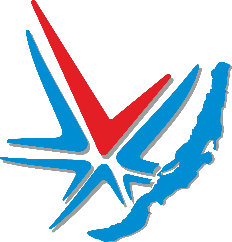 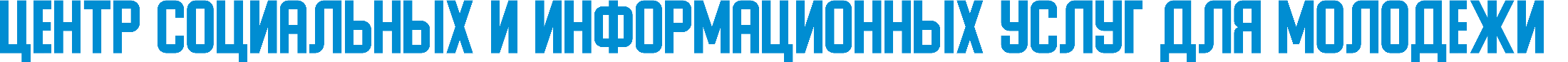 Конкурс на лучшую научную работу студентов и школьников по гуманитарным наукам «ВЕЛЕНИЕ ВРЕМЕНИ»
Дата окончания приема заявок: 16 марта 2020 года.
Организаторы: «Национальная система развития научной, творческой и инновационной деятельности молодежи России «ИНТЕГРАЦИЯ».
К участию приглашаются  старшеклассники и студенты в возрасте от 14 до 25 лет, которые занимаются научной или исследовательской деятельностью.
Призы: Дипломы и рекомендательные письма для поступления в ВУЗ.
01.01.2020 – 16.03.2020 - заочный тур
08.04.2020 – 10.04.2020 - очный тур (VIII Всероссийская конференция обучающихся)
Реквизиты и средства связи Оргкомитета: 111675, Москва, ул. Дмитриевского, д. 7, офис № 7. НС «Интеграция», Оргкомитет Всероссийского конкурса «ВЕЛЕНИЕ ВРЕМЕНИ»; телефоны: 8(495) 374-59-57 многоканальный; 8(495) 688-21-85, 8(495) 684-82-47. E-mail: nauka21@mail.ru основной адрес; velenievremeni@ma

Сайт конкурса: http://integraciya.org/konkursy/velenie-vremeni/
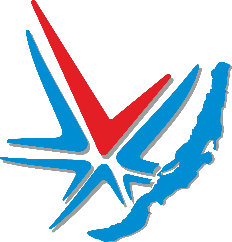 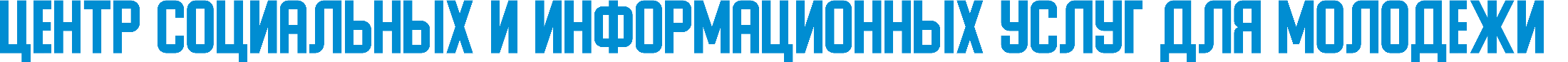 Международный конкурс минутных видеороликов VIDEOMINUTO
Дата окончания приема заявок: 20 марта 2020 года.
Организаторы: Университет Сарагосы в сотрудничестве с CineMaremagnum (Испания).
К участию приглашаются все желающие.
Призы: Победитель получит премию в размере 700 евро.
Каждый участник может подать от 1 до 5 работ длительностью 1 минуту (60 секунд), включая титры. Тема видео может быть любая, как и техническое исполнение. Работы, представленные на языке, отличном от испанского, должны быть сопровождены субтитрами на испанском или английском языке.

Для участия нужно заполнить форму заявки и загрузить видео на www.wetransfer.com на адрес uzcultur@unizar.es


Сайт конкурса: https://cultura.unizar.es/regulations-videominute-international-contest
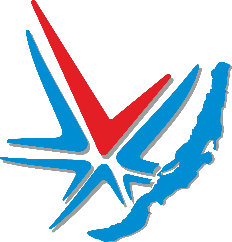 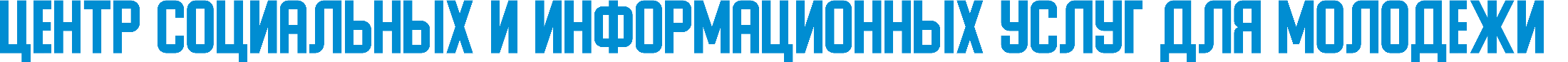 Детский конкурс научно-исследовательских и творческих работ «ПЕРВЫЕ ШАГИ В НАУКЕ»
Дата окончания приема заявок: 30 марта 2020 года.
Организаторы: «Национальная система развития научной, творческой и инновационной деятельности молодежи России «ИНТЕГРАЦИЯ».
К участию приглашаются школьники в возрасте от 7 до 14 лет, которые занимаются научной или исследовательской деятельностью.
Призы: Дипломы и рекомендательные письма для поступления в ВУЗ.
01.02.2020 – 30.03.2020 - заочный тур
22.04.2020 – 24.04.2020 - очный тур (XXV Всероссийская детская конференция)
 Юридический адрес Организатора: 129090, г. Москва, ул. Щепкина, д. 22, офис 21-22, НС «Интеграция». Почтовый и фактический адрес Оргкомитета: 111675, Москва, ул. Дмитриевского, д. 7, оф. 7. E-mail: vmestev21vek@yandex.ru - для конкурсных работ и вопросов.
Телефоны НС «Интеграция»: (495) 374-59-57 многоканальный; 688-21-85; 684-82-47.
Время работы Оргкомитета с 9.00 до 18.00 по Московскому времени ежедневно (кроме субботы и воскресенья). Интернет-сайты: www.integraciya.org, www.nauka21.com.

Сайт конкурса: http://integraciya.org/konkursy/pervye-shagi-v-nauke/
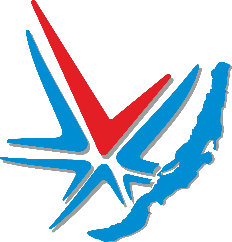 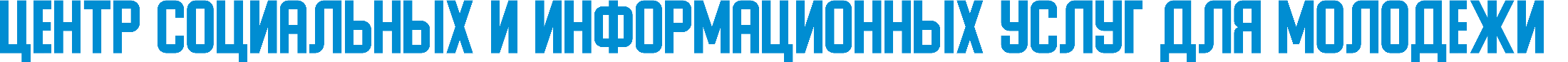 Международный конкурс студенческих проектов MARÉ-CIDADE
Дата окончания приема заявок: 30 марта 2020 года.
Организаторы: Институт архитектуры Бразилии (IAB)
К участию приглашаются студенты очных программ архитектурных вузов со всего мира. Кроме того, принять участие могут и мультидисциплинарные команды, в которых студенты-архитекторы или градостроители выступают авторами или соавторами проекта. Учащиеся других дисциплин могут зарегистрироваться в качестве членов команды, сотрудников или консультантов. В команде могут состоять от 1 до 5 участников-студентов и от до 2 консультантов.
Призы: Первое место – 3,000€, Второе место – 2,000€, Третье место – 1,000€.
Участникам предстоит разработать концепцию развития Complexo da Maré — одного из крупнейших неформальных поселений в Рио-де-Жанейро, расположенного между оживленной автомагистралью (Avenida Brasil) и кластером фавел (Complexo da Maré). Эта территория в настоящее время занята складами и промышленными зданиями, большинство из которых заброшены. От конкурсантов ожидают решений по интеграции района Maré-Cidade в город, которые бы способствовали устойчивому развитию города и помогли бы сделать его инклюзивным и безопасным.

Сайт конкурса: http://uar.ru/contests/konkurs-studencheskikh-proektov/
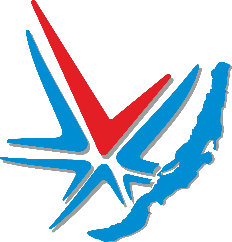 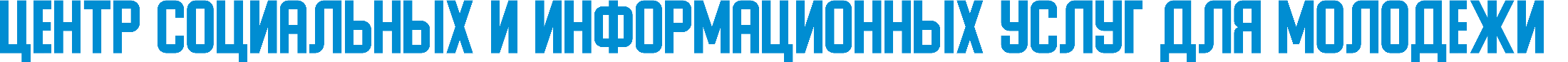 Всероссийский конкурс социальных проектов «Инносоциум»
Дата окончания приема заявок: 31 марта 2020 года.
Организаторы: дирекция социальных программ фонда «Росконгресс» и благотворительный фонд «Искусство, наука и спорт»
К участию приглашаются физические лица-студенческие коллективы
Призы: Победители награждаются премией до 500 000 тысяч рублей.

Номинации:
ЖЕНСКОЕ ЛИДЕРСТВО (Партнер — компания Mars)
РАЗВИТИЕ ТЕРРИТОРИЙ (Партнер – компания ЕВРАЗ)
КУЛЬТУРА: РЕГИОНАЛЬНЫЕ ИНИЦИАТИВЫ (Партнер – Благотворительный фонд)


Сайт конкурса: https://innosocium.ru/categories/
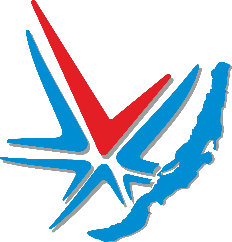 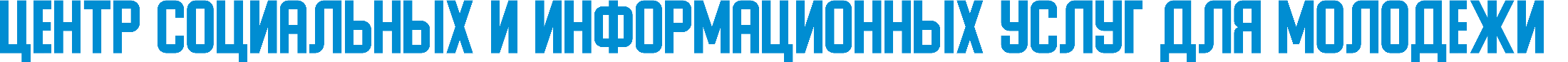 Конкурс короткометражных фильмов о воде We Are Water.
Дата окончания приема заявок: 02 апреля 2020 года.
Организаторы: Фонд We Are Water (Испания).
К участию приглашаются все желающие, достигшие возраста 18 лет.
Призы: Денежная премия победителю в каждой номинации — 3000 евро.
Приз зрительских симпатий — 1000 евро.
Длина фильма должна составлять 1-3 минуты. Аудио или тексты, при наличии в фильме, должны быть на английском или сопровождаться субтитрами на английском языке. Начало и конец ролика должны начинаться и заканчиваться официальными титульными листами конкурса.

Работы с заявкой загружаются через официальный сайт конкурса, необходима регистрация.

Сайт конкурса:  https://filmfestival.wearewater.org/en/about_302911
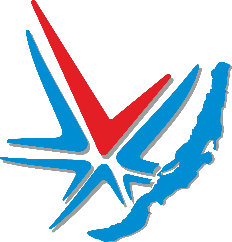 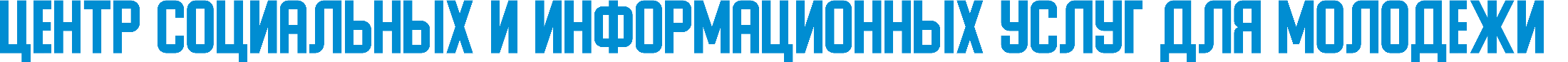 Конкурс авторов и иллюстраторов «Новая детская книга» 2020
Дата окончания приема заявок: 10 апреля 2020 года.
Организаторы: Издательство «РОСМЭН».
К участию приглашаются все желающие авторы и художники.
Призы: Все лауреаты конкурса (авторы произведений, занявших 1, 2 и 3 места в номинациях конкурса) награждаются дипломами. Победители номинаций награждаются памятными статуэтками.
Лауреаты конкурса в номинации «Новая детская иллюстрация» (иллюстраторы, занявшие 1, 2 и 3 места) награждаются дипломами. Победитель номинации награждается памятной статуэткой.
Победителям во всех основных номинациях конкурса издательство «РОСМЭН» предлагает заключить контракт на публикацию их произведений.
Победителю в номинации «Новая детская иллюстрация» издательство «РОСМЭН» предлагает заключить контракт на иллюстрирование одной из книг издательства. Издательство рассматривает авторов поступивших работ в качестве потенциальных участников будущих креативных проектов издательства.
На конкурс иллюстраций выдвигаются макеты и обложки детских книг. К рассмотрению принимаются как ранее публиковавшиеся книги, так и не публиковавшиеся. Дизайнер обязан предлагать на конкурс только собственные работы.

Сайт конкурса: http://newbook-awards.ru/running-order/
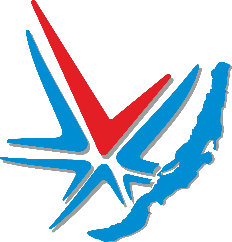 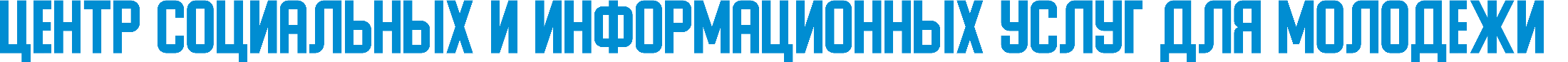 Международный конкурс рисунков для школьников «Наука без границ»
Дата окончания приема заявок: 20 апреля 2020 года.
Организаторы: Фонд живых океанов Халеда бен Султана.
К участию приглашаются школьники в возрасте от 11 до 19 лет со всего мира.
Призы: 1 место — 500 долларов, 2 место — 350 долларов, 3 место — 200 долларов.
Принимаются оригинальные художественные работы школьников на тему «Прими меры: сохрани коралловые рифы».
Возрастные категории конкурса: от 11 до 14 лет; от 15 до 19 лет.
Чтобы принять участие в конкурсе необходимо заполнить онлайн-заявку на официальном сайте конкурса. Если автору не исполнилось 13 лет, дополнительно заполняется форма COPPA, распечатывается и подписывается родителями/официальными представителями ребенка. Готовая работа с подписанными на  обороте сведениями об авторе и документами высылается почтой на адрес: Khaled bin Sultan Living Oceans Foundation, Science Without Borders® Challenge, 7 Old Solomons Island Rd, Suite 200, Annapolis, MD 21401, USA.

Сайт конкурса: https://www.livingoceansfoundation.org/education/science-without-borders-challenge/
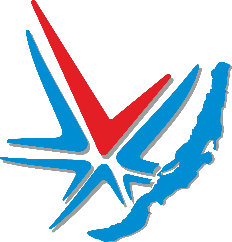 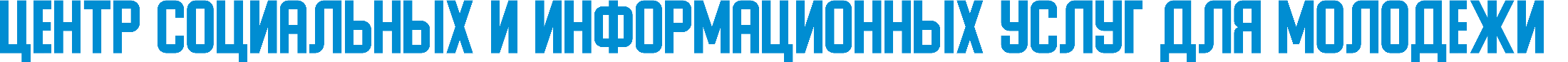 Конкурс видео «Ноль плюс»
Дата окончания приема заявок: 20 апреля 2020 года.
Организаторы: Фонд развития творчества «Жизнь и Дело» и др.
К участию приглашаются авторы и студии, создающие кино для детей, подростков, молодежи и семейного просмотра.
Призы: Фестиваль учреждает: Гран-при, Приз дирекции кинофестиваля, Главный приз за лучший фильм в каждом конкурсе, Специальный приз жюри в каждом конкурсе, Приз детского жюри в каждом конкурсе, Дипломы жюри, Специальные призы от партнеров.
Один заявитель может заявить не более 3-х фильмов в 1 конкурс. Заявку следует подавать только один раз.
Заявить фильм на кинофестиваль также можно через платформы Filmfreeway.com, Festhome (англоязычное название фестиваля – Zero Plus International Film Festival).
Фестиваль обеспечивает проживание и питание в течение 3-х суток для одного представителя фильма, отобранного к участию в конкурсной программе.


Положение конкурса: https://drive.google.com/file/d/194MTUVEscDohK-YAyCeOpszZqessVa6n/view
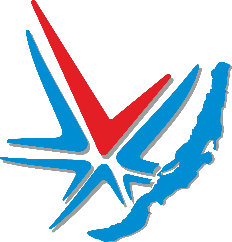 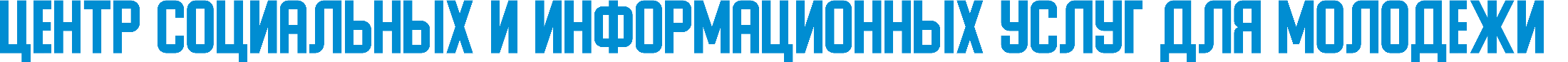 Фотоконкурс Jalón Ángel
Дата окончания приема заявок: 26 апреля 2020 года.
Организаторы: фотоархив Халона Анхеля и университет Сан-Хорхе (Испания).
К участию приглашаются все желающие, достигшие возраста 18 лет.
Призы: Денежная премия победителю в каждой номинации — 1000 евро, статуэтка и диплом.
Принимаются фотографии в номинациях:
Портрет: спонтанный или постановочный;
Путешествия: фотографии, показывающие культурные особенности страны (включая городские и природные ландшафты, но без фокуса на человеке как главном элементе);
Образование и сотрудничество (в центре внимания должно быть образование как источник развития и сотрудничества).

Один автор может представить максимум одну фотографию для каждой номинации .
Заявка, содержащая сведения о фото и авторе, и конкурсное фото отправляются через официальный сайт конкурса. Технические требования к работам: .jpg, 300 пикселей.

Сайт конкурса: https://jalonangel.com/en/premio
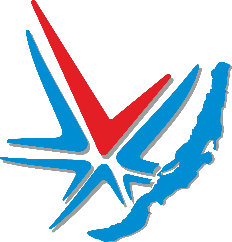 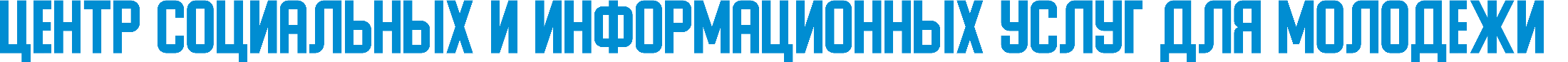 Конкурс для молодежи образовательных и научных организаций на лучшую работу «МОЯ ЗАКОНОТВОРЧЕСКАЯ ИНИЦИАТИВА»
Дата окончания приема заявок: 27 апреля 2020 года.
Организаторы: «Национальная система развития научной, творческой и инновационной деятельности молодежи России «ИНТЕГРАЦИЯ».
К участию приглашаются активные граждане в возрасте от 14 до 30 лет, которые стремятся к законотворческой деятельности.
Призы: Дипломы и сертификаты.
01.01.2020 – 27.04.2020 - заочный тур
19.05.2020 – 21.05.2020 - очный тур (XV Всероссийский молодежный форум, весенняя сессия)
Юридический адрес: 129090, г. Москва, ул. Щепкина, д.22, НС «Интеграция». Почтовый и фактический адрес: 111675, г. Москва, ул. Дмитриевского, д.7, оф.7. E-mail: mzi21@mail.ru (для направления конкурсных работ и вопросов).
Телефоны Оргкомитета: (495) 374-59-57; (495) 688-21-85; 684-82-47.
Время работы Оргкомитета с 9.00 до 18.00 по Московскому времени ежедневно (кроме субботы и воскресенья).

Сайт конкурса: http://integraciya.org/konkursy/moya-zakonotvorcheskaya-initsiativa/
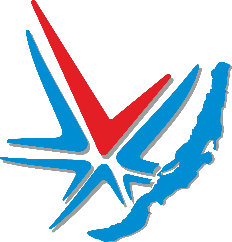 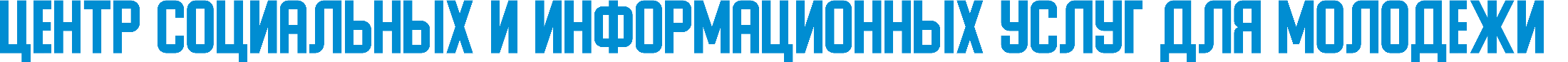 Всероссийский конкурс социальной рекламы «Реклама будущего»
Дата окончания приема заявок: 30 апреля 2020 года.
Организаторы: Благотворительный фонд «Гарант» при поддержке Фонда президентских грантов, Министерства экономического развития РФ и Агентства социальной информации.
К участию приглашаются авторы работ в сфере социальной рекламы.
Призы: Дипломы финалистов для участников, прошедших в шорт-листы.
Дипломы победителей по каждой из номинаций
Три Гран-при конкурса: «За коммуникативную эффективность», «За медиа-эффективность», «За итоговую эффективность».
Каждый участник получит от организаторов конкурса по запросу книгу-методическое пособие «Оценка эффективности социальной рекламы».
По итогам конкурса на основе новой номинации будет подготовлено издание книги лучших практик поддержки, обучения, создания и размещения социальной рекламы СО НКО.

Сайт конкурса: http://рекламабудущего.рф
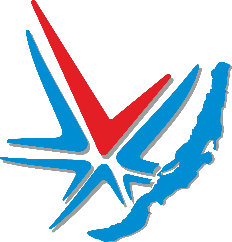 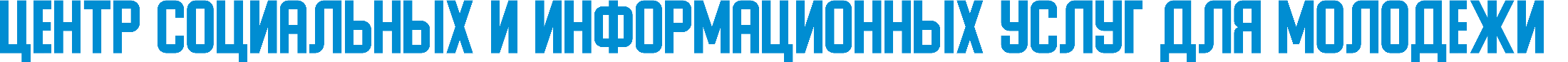 Конкурс идей веб-сериала
Дата окончания приема заявок: 30 апреля 2020 года.
Организаторы: Благотворительный фонд «Гарант» при поддержке Фонда президентских грантов, Министерства экономического развития РФ и Агентства социальной информации.
К участию приглашаются авторы работ в сфере социальной рекламы.
Призы: Дипломы финалистов для участников, прошедших в шорт-листы
Дипломы победителей по каждой из номинаций.
Три Гран-при конкурса: «За коммуникативную эффективность», «За медиа-эффективность», «За итоговую эффективность».
Каждый участник получит от организаторов конкурса по запросу книгу-методическое пособие «Оценка эффективности социальной рекламы».
По итогам конкурса на основе новой номинации будет подготовлено издание книги лучших практик поддержки, обучения, создания и размещения социальной рекламы СО НКО.

Сайт конкурса: http://рекламабудущего.рф
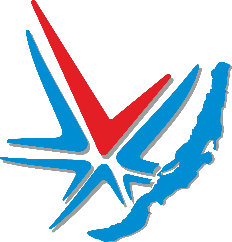 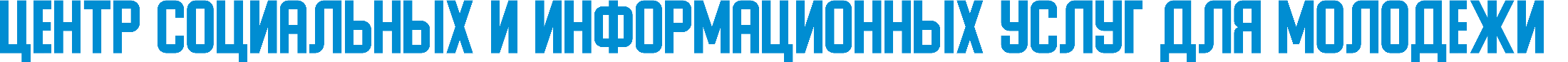 Международный конкурс рисунков «Пушкин глазами детей»
Дата окончания приема заявок:  1 мая 2020 года.
Организаторы: Государственный историко-литературный музей-заповедник А. С. Пушкина, Московская обувная фабрика «Парижская коммуна», ООО «Газобезопасность» ОАО «Газпрома», издательство «Новый Центр», редакция журнала «Юный художник» при поддержке Министерства культуры Московской области.
К участию приглашаются дети в возрасте от 7 до 17 лет.
Призы: Из общего количества отбирается до 30 рисунков-победителей. Победители конкурса получат дипломы лауреатов и призы от организаторов. Все работы, не вошедшие в число победителей, будут отмечены дипломами Оргкомитета. Рисунки победителей будут экспонироваться на выставке Музея-заповедника Пушкина в 2020 году, размещены на сайте музея и опубликованы в журнале «Юный художник».
От одного автора принимается только один оригинальный рисунок. Рисунок по желанию автора может быть оформлен в паспарту.
Рисунки на конкурс принимаются с 1 сентября 2019 г. до 1 мая 2020 г. по адресу: 143050, Российская Федерация, Московская область, Одинцовский район, пос. Большие Вяземы, Музей-заповедник А. С. Пушкина «На конкурс».

Сайт конкурса: http://www.museum-gol.ru/info/contest.htm
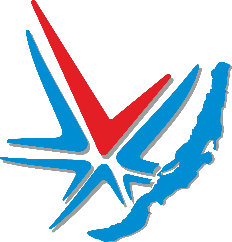 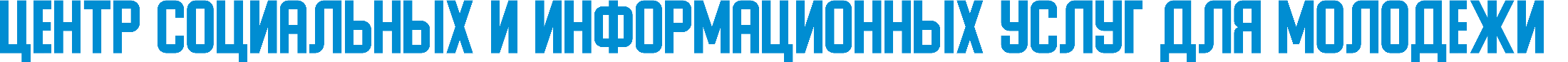 Конкурс сказок
Дата окончания приема заявок:  1 мая 2020 года.
Организаторы: Кафедра русской классической литературы и славистики Литературного института имени А.М. Горького.
К участию приглашаются все желающие.
Призы: Лучшие сказки будут опубликованы на сайте «Читаем дома, читаем вместе» (www.wereadbooks.info) в специально созданной рубрике, а затем будут представлены педагогам и школьникам РФ и других стран.
Приветствуются иллюстрации к сказке (вставить внутрь текста и приложить отдельным файлом в хорошем разрешении).

Члены жюри: преподаватели Литературного института, детские писатели и сами дети.
Сказки принимаются на e-mail:  info@wereadbooks.info (Дмитриевская Лидия Николаевна).

На титульном листе указать: название сказки, ФИО автора, курс, эл. почту, телефон.
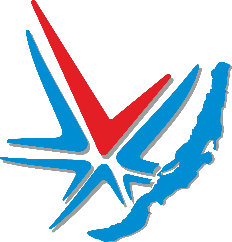 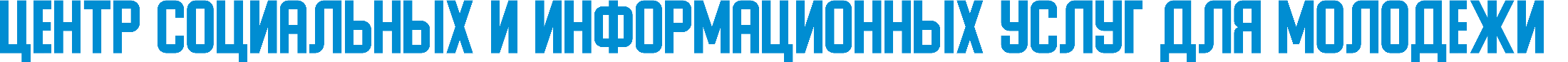 Конкурс «Путешественники Океании»
Дата окончания приема заявок:  1 мая 2020 года.
Организаторы: Российская национальная библиотека и «Фонд сохранения этнокультурного наследия им. Миклухо-Маклая».
К участию приглашаются творческие группы педагогов, библиотекарей и учащихся образовательных организаций.
Призы: Руководители проектов, участники и призеры конкурса будут награждены дипломами, памятными подарками от потомков Н.Н. Миклухо-Маклая и И.Ф. Крузенштерна. Каждая творческая группа, принявшая участие в конкурсе, безвозмездно получит 50 экземпляров издания цикла лекций с иллюстрациями, подготовленного специалистами по итогам лекций, для пополнения школьного библиотечного фонда.
Принимаются материалы (по выбору педагога или библиотекаря): исследовательские и образовательные проекты по истории или географии Океании с практическими портфолио и результатами.

Материалы принимаются модератором конкурса по эл. почте: konkurs@mikluho-maclay.ru

Сайт конкурса: https://mikluho-maclay.ru/rossiya-i-okeaniya/
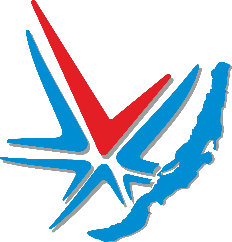 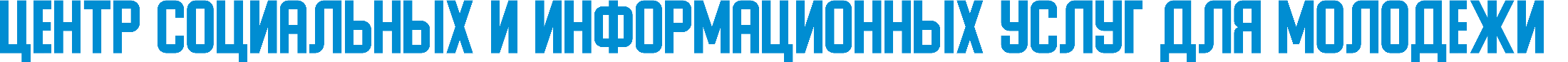 Чемпионат по развитию внутреннего туризма I LOVE RUSSIA-2020
Дата окончания приема заявок:  15 мая 2020 года.
Организаторы: АНКПО «Успешное поколение», ООО «Волгахайм» и др.
К участию приглашаются школьники 7-11 классов, студенты СУЗов и Вузов.
 Каждый регион-участник представляет видеоролики о своем городе на тему: «Визитная карточка города», «Историческая ценность и достопримечательности города» и «Волонтерское движение города». Принимаются индивидуальные и коллективные работы.
 Конкурсную работу с пометкой I LOVE RUSSIA и указанием языка необходимо отправить на электронный адрес: info@up-russia.com.
Победители первого этапа приедут на очный этап в город-организатор Волгоград, где им предстоит защита работы. Итогом соревнований станет демонстрация полученных видеороликов и выбор победителей путем народного голосования.

Положение конкурса: https://vk.com/doc8262126_528605806?hash=da92e79f4ff38669ae&dl=177ba0229d073b1a45
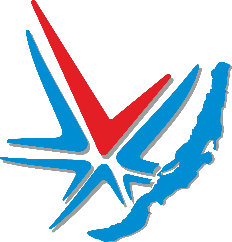 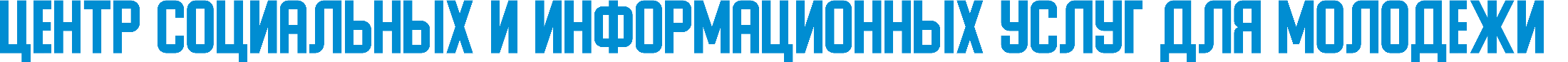 Международный конкурс геодизайна «Итуруп стиль»
Дата окончания приема заявок:  20 мая 2020 года.
Организаторы: компания АО «Гидрострой».
К участию приглашаются все желающие в возрасте от 18 лет.
Призы: Организация и финансирование конкурса проводятся за счет средств учредителя конкурса. Участникам оплачивается проезд, проживание и питание, а также экскурсионные поездки на объекты компании и по территории острова Итуруп (горячие минеральные источники, вулкан Баранского, Белые скалы и другие).
Победители будут награждены дипломами 1, 2, 3 степеней и денежными призами: 1 место — 100 000 рублей; 2 место — 75 000 рублей; 3 место — 50 000 рублей. Остальные команды получат поощрительные призы по 30 000 рублей и памятные дипломы.
Кандидаты должны направить на электронную почту iturup@gidrostroy.com с пометкой «На конкурс геодизайна» заявку, в состав которой необходимо включить эскизы для участия в конкурсе, резюме и презентации ранее выполненных работ. Результаты отбора будут сообщены всем соискателям после 1 июня 2020 года.

Сайт конкурса: http://www.gidrostroy.com/vtoroj-mezhdunarodnyj-konkurs-geodizajna-iturup-stil-ishhet-uchastnikov-ia-sahkom-17-oktyabrya-2019g.html
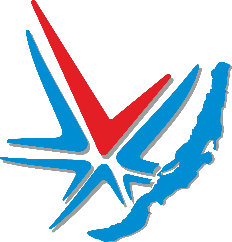 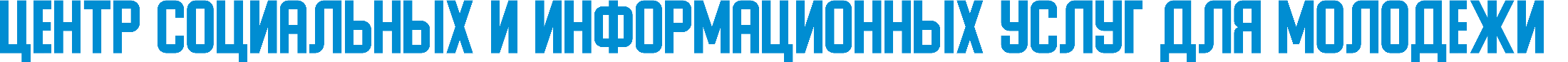 Грант для фотографов PhotogrVphy
Дата окончания приема заявок:  31 июля 2020 года.
Организаторы: журнал Photogrvphy.
К участию приглашаются все желающие достигшие 18 лет.
Призы: Победитель получит денежный приз в размере 1000 долларов.
Все финалисты получат Сертификаты.
Принимаются фотопроекты из серии фотографий (до 10 изображений) на любые темы.
От одного участника бесплатно принимается только одна заявка.
К фотопроекту нужно добавить его описание на английском языке от 50 слов. Фотографии загружаются на сайт в формате JPG, 1100 по длинной стороне, без знаков, рамок и надписей. Фотографии должны быть сделаны в течение последних трех лет.

Заявки принимаются через официальный сайт конкурса.
Сайт конкурса:  http://internationalphotogrant.com/
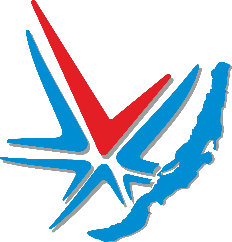 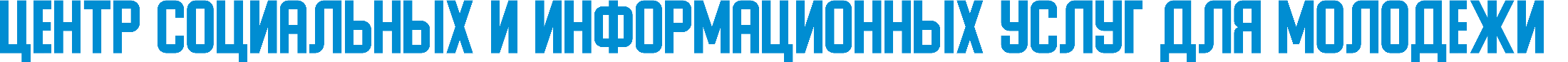 Конкурс научно-исследовательских и творческих работ молодёжи «МЕНЯ ОЦЕНЯТ В XXI ВЕКЕ»
Дата окончания приема заявок: 11 октября 2020 года.
Организаторы: «Национальная система развития научной, творческой и инновационной деятельности молодежи России «ИНТЕГРАЦИЯ».
К участию приглашаются старшеклассники и студенты в возрасте от 14 до 25 лет, которые занимаются научной или исследовательской деятельностью.
Призы: Дипломы и сертификаты.
01.09.2020 – 11.10.2020 - заочный тур
28.10.2020 – 30.10.2020 - очный тур (XVII Всероссийский молодежный фестиваль)
Почтовые реквизиты и средства связи Оргкомитета: 111675, Москва, ул. Дмитриевского, д. 7, оф. 7, НС «Интеграция» Оргкомитет Всероссийского конкурса «Меня оценят в XXIвеке» тел. (495) 374-59-57 многоканальный, (495) 688-21-85, (495) 684-82-47 E-mail: mov21@mail.ru (для конкурсных работ и вопросов)

Интернет – сайты: www.integraciya.org; nauka21.com

Сайт конкурса: http://integraciya.org/konkursy/menya-otsenyat-v-xxi-veke/
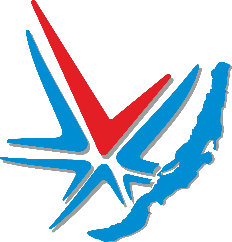 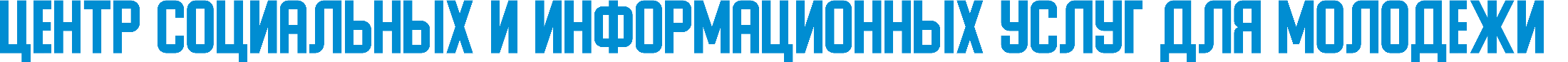 Конкурс по проблемам культурного наследия, экологии и безопасности жизнедеятельности «ЮНЭКО-2020»
Дата окончания приема заявок: 04 ноября 2020 года.
Организаторы: «Национальная система развития научной, творческой и инновационной деятельности молодежи России «ИНТЕГРАЦИЯ».
К участию приглашаются старшеклассники и студенты в возрасте от 14 до 25 лет, которые занимаются научной или исследовательской деятельностью.
Призы: Дипломы и сертификаты.
01.09.2020 – 04.11.2020 - заочный тур
18.11.2020 – 20.11.2020 - очный тур (XVIII Всероссийский молодежный форум)
Юридический адрес Организатора: 129090, г. Москва, ул. Щепкина, д. 22, офис 21-22,
НС «Интеграция». Почтовый и фактический адрес Оргкомитета: 111675, Москва, ул. Дмитриевского, д. 7, оф. 7. E-mail: uneko21@mail.ru.- для конкурсных работ и вопросов.
 Телефоны НС «Интеграция»: (495) 374-59-57 многоканальный; 688-21-85; 684-82-47.
Часы работы: с 10.00 до 18.00. Интернет-сайты: www.nauka21.com; www.integraciya.org.

Сайт конкурса: http://integraciya.org/konkursy/yuneko/
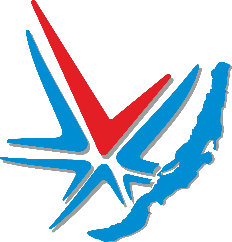 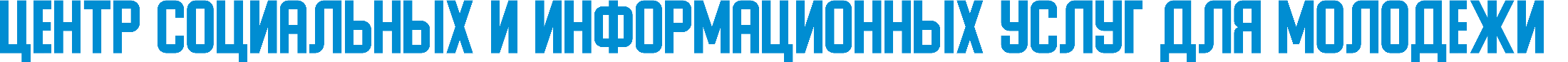 Волонтеры на Олимпиаду Пекин 2022
Дата окончания приема заявок: 31 июня 2021 года.
Организаторы: Оргкомитет Игр в Пекине.
К участию приглашаются волонтеры, которым исполнится 18 лет к 1 января 2022 года, они должен уметь изъясняться на китайском или английском языке.
Волонтеры Игр будут предоставлять услуги на церемонии открытия и закрытия, соревнованиях и / или других мероприятиях Игр в Пекине, Яньцине или Чжанцзякоу. Сами добровольцы будут разделены на две широкие категории: общие и специализированные добровольцы. Волонтеры-специалисты — это те, кто обладает профессиональными знаниями, навыками и знаниями в определенной области, включая языковые, медицинские или водительские услуги. Добровольцы-неспециалисты — это обычные волонтеры.
Оргкомитет Игр в Пекине собирается отобрать 39 тысяч волонтеров, из них 27 тысяч будут задействованы в Олимпийских играх и 12 тысяч — в Паралимпийских играх.

Результаты отбора будут объявлены 30 сентября 2021 года.

Зарегистрируйтесь на сайте волонтеров Олимпийских игр в Пекине в 2022 году: https://vol.beijing2022.cn/indexEn.html
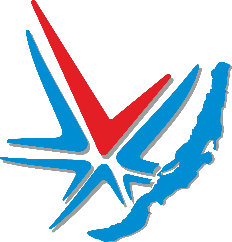 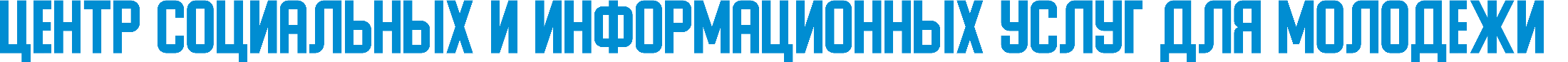